Ceremoniał
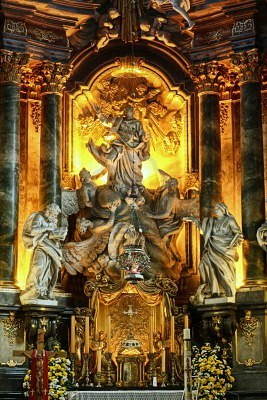 BAZYLIKA  ZnalezieniaKrzyża Świętegoi NarodzeniaNajświętszej Maryi Panny
48. Kongregacja Odpowiedzialnych Ruchu Światło-Życie
Jasna Góra, AD 2023
[Speaker Notes: Zalecane jest, by ceremoniarze posługujący podczas Nieszporów z błogosławieństwem do Diakonii zapoznali się zarówno z przebiegiem liturgii w bazylice, jak i Auli. W programie Kongregacji nie podano bowiem miejsca celebracji. Zostanie to ogłoszone już podczas KO.]
Przygotowanie przed KOw diecezjach i diakoniach
Wspólna modlitwa za osoby pełniące funkcje liturgicznew diecezjach i diakoniach zaproszone do podejmowania posług

Przeżycie kręgu liturgicznego przed Eucharystią

SOBOTA PO POPIELCU, rok I
I NIEDZIELA WIELKIEGO POSTU, rok A
PONIEDZIAŁEK – Msza z Uroczystości NMP Częstochowskiej
czytania: PONIEDZIAŁEK I TYGODNIA WIELKIEGO POSTU, rok I


Namiot Spotkania przy wykorzystaniu tekstów biblijnychi liturgicznych z celebracji KO (jutrznia i nieszpory)
Ważne terminy i inne informacje
Ceremoniał (w wersji pełnej i dla poszczególnych miejsc celebracji) będzie dostępny na Jasnej Górzeod piątku, po uzgodnieniu telefonicznym:

605 550 017 (Wojciech Kosmowski) lub
605 228 596 (Damian Koniecki)

Próba służby liturgicznej: sobota godz. 11:00, początekw zakrystii

Posługujący ubrani w szaty liturgiczne zbierają sięw dolnej zakrystii o 13:30

Ostatnie ustalenia i ogłoszenia dla kapłanów- górna zakrystia o 14:00

Wspólna modlitwa 14:10, po niej - silentium sacrum

Eucharystia rozpoczyna się o 14:15
Przygotowanie liturgii – zasady ogólne
Ceremoniarz kontaktuje się z wszystkimi posługującymii upewnia się, czy wszyscy rozumieją na czym polega ich posługa oraz jakie są warianty wypełnienia tej posługi (można przyjąć roboczo, że dwukrotne poprawne wykonanie danej czynności na próbie dowodzi dostatecznego przygotowania)
 
każdy z posługujących powinien dbać o sprawy związanez wypełnianiem jego funkcji
 
Ceremoniarz przewiduje ewentualne trudności mogące przeszkodzić w dobrym przygotowaniu liturgii
 
niezbędne interwencje są podejmowane w takim czasiei w taki sposób, by w jak najmniejszy sposób wpłynąćna akcję liturgiczną
Próba służby liturgicznej *
ma miejsce zawsze,by zapoznać posługującychze szczególnymi warunkami miejsca celebracji

odbywa się najpierww Kaplicy Różańcowejalbo innym odpowiednim miejscu, a następniew miejscu celebracji (bazylika)
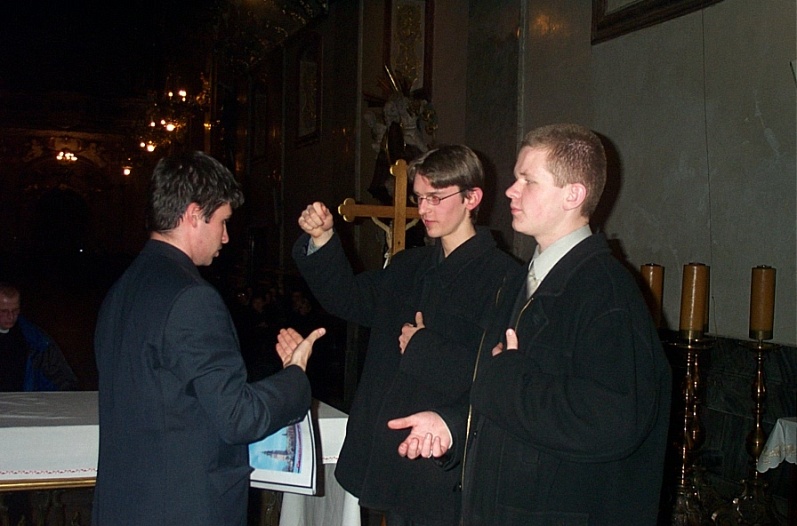 * Informacja o dniu, miejscu i godzinie próby jest wysyłana w zaproszeniu,ew. zmiany będą podawane w ogłoszeniach
Podczas próby należy zwrócić uwagę na…
Porządek procesji wejścia:
MŚ zajmują swoje miejsca
† wychodzi do zakrystii
pozostali członkowie służby liturgicznej kolejno zajmująswoje miejsca
Dk(S) ustawia się tak,by umożliwić przejście Knsi by ucałować ołtarz wraz z GC
 
Sposób dochodzeniai odchodzenia do ambony L i Ps
 
Procesję na Ewangelię(Dk i MŚ)
 
Przygotowanie darów:
przeniesienie przedmiotówna ołtarz, przygotowanie mikrofonu
ustawienie GC do odbierania darów
porządek procesji z darami
Podawanie mikrofonu:
koncelebransom:
podczas liturgii eucharystycznej
diakonowi: 
do znaku pokoju
do końcowego błogosławieństwa (Pochylcie głowy na błogosławieństwo; Idźcie w pokoju Chrystusa)
 
sposób rozdania i zebrania kanonów dla Kns
przygotowanie ołtarzado komunii kapłanów
ustawienie służby liturgicznej podczas Komunii
sposób posługiwaniado lavabo ks. biskupa
ustawienie do procesji wyjściai przebieg tej procesji
ustawienie w zakrystiipo procesji wyjścia
Prezbiterium – widok ogólny
STRONA  SŁOWA
STRONA  DARÓW
Zwracają uwagę:
miejsce przewodniczenia na podwyższeniu, rozkładane krzesła (można dostawić więcej), przejście za ołtarzem do zakrystii
Zwracają uwagę:
dwa rzędy krzeseł, krzyż (nie jest przenośny), w tle – trasa procesji wejścia
Przygotowanie miejscdla kapłanów i innych posługujących
miejsca dla kapłanów przygotowują członkowiebractwa jasnogórskiegowe współpracy ze służbą ładu
 
osoby pełniące posługę modlitwy i komentatorki zajmują miejscepo stronie słowa

diakonia muzyczna zajmuje miejsce na chórze
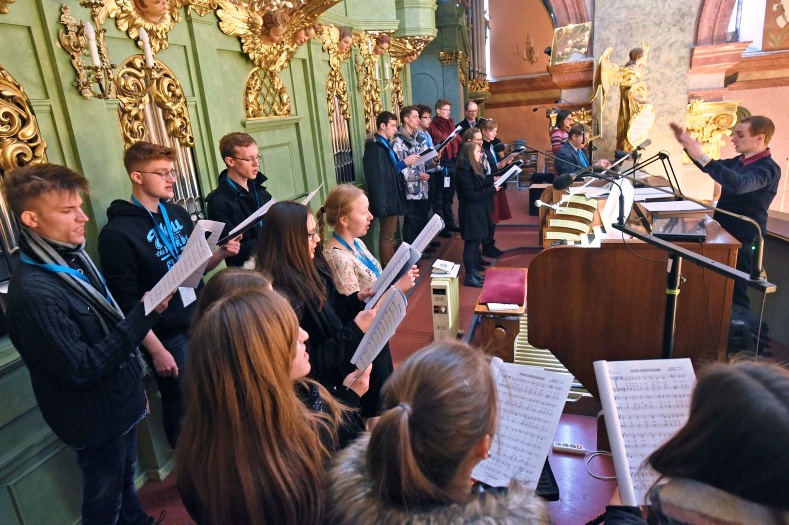 Przygotowanie celebracji - dary
Na rysunku obok kredens - na nimpowinny się znajdować:
 co najmniej 3 kielichy i tyle samo   puryfikaterzy,
 ręczniczek, woda oraz taca do lavabo 
 
Inne przedmioty – po uzgodnieniuz ceremoniarzem Jasnej Góry
Na rysunku obok dary ustawionena ołtarzu przedsoborowym w nawie bocznej, po stronie lewej (patrzącw stronę ołtarza)
Przedmioty niezbędnedo sprawowania liturgii
kielichy (3*), naczyniaz wodą do lavabo (3*)i ręczniczki (3*)na kredensie, 

ampułki z winem i wodąna stoliku na dary(na jednym z ołtarzy przedsoborowych)

lekcjonarz(na ambonie)

* liczba jest uzgadniana z GC lub zakrystianinem
mikrofon bezprzewodowyw prezbiterium(najlepiej na drążku)

kanony dla Knsw odpowiedniej ilości– po obu stronach prezbiterium: na kredensiei na stoliku po stronie słowa (należy sprawdzić czy jestw nich zawarta wybrana modlitwa eucharystyczna)
Przedmioty potrzebnedo sprawowania liturgii - zakrystia
ornaty (i stuły) dla GC i dwóch Kns koloru fioletowego lub białego
stuły dla pozostałych Kns
dalmatyki (i stuły) dla dwóch diakonów
krzyż procesyjny i dwie świece
Ewangeliarz
Przygotowanie prezbiterium
Osoby pełniące posługę ładu:

w razie potrzeby dostawiają krzesładla ministrantów światłaprzy balaskach oraz dla L, Ps(zgodnie ze schematem zajmowania miejscw prezbiterium)
 
rozkładają śpiewniki(dla posługującychi na miejscach diakonów– dla nich i dla Kns i GC)
PRZYGOTOWANIE BEZPOŚREDNIE– uzgodnienia z głównym celebransem
zawsze przed liturgią ceremoniarz powinien porozmawiać z GC 
przedmiotem ustaleńpowinny być m. in.:

wybór tekstów liturgicznych
przebieg celebracji(np. miejsce komentarzyw liturgii)
sposób używania mitryi pastorału
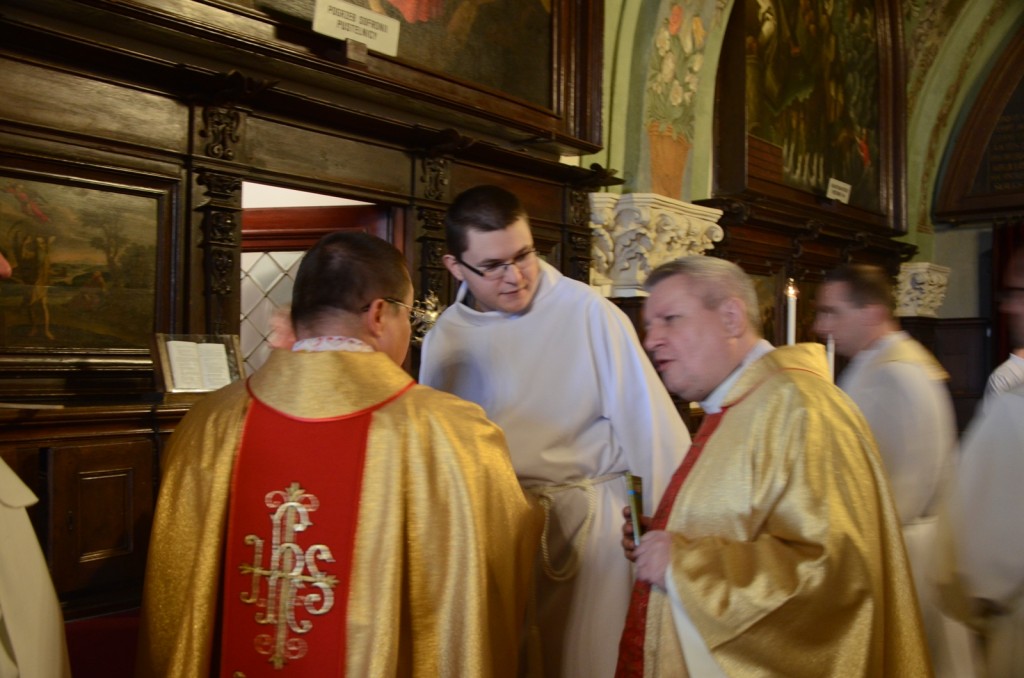 PRZYGOTOWANIE BEZPOŚREDNIE
Przed Mszą św. ministrant księgi zaznacza w Mszale odpowiedni formularz, który został uzgodniony z Celebransem (poniżej propozycje):
1)  Z DNIA:
 
      Formularz mszalny: SOBOTA PO POPIELCU  s. 67
      Forma aktu pokuty: 2                                                                           s. 18’’
      Modlitwa Eucharystyczna: II    Prefacja: nr 11  s. 28* (śpiewana  s. 128*)
      Końcowe błogosławieństwo: Modlitwa nad ludem nr 15 lub 16   s. 396*

2)  CZĘSTO WYBIERANY:	z Uroczystości NMP Częstochowskiej
 
      Formularz mszalny: z Uroczystości NMP Częstochowskiej  s. 182’
      Forma aktu pokuty: 2
      Prefacja: 1-4 prefacja o NMP nr 55-58  s. 72*-75* (śpiewane:  s. 216*-223*)           albo nr 62 o NMP Królowej Polski  s. 79* (śpiewana  s. 230*)
      Modlitwa Eucharystyczna: II
      Końcowe błogosławieństwo: Modlitwa nad ludem nr 8  s. 395*
Rozpoczęcie procesji wejściaw zakrystii
(Jeżeli używa się kadzidła 
C lub Cel: Zasypanie kadzidła. 
Do kapłana podchodzą ministranci kadzidła. Następuje zasypanie kadzidła).

C lub Cel: „Wspomożenie nasze w imieniu Pana!”
W: „Który stworzył niebo i ziemię!”
W: „Oto za chwilę przystąpię do ołtarza Bożego, do Boga, który rozwesela młodość moją. Do świętej przystępuję służby. Chcę ją dobrze pełnić. Proszę Cię, Panie Jezu, o łaskę skupienia, by myśli moje były przy Tobie, by oczy moje były zwrócone na ołtarz, a serce moje oddane tylko Tobie”.
C lub Cel: „Pokłon krzyżowi!”
Wszyscy kłaniają się krzyżowi.
C lub Cel: „Idźmy z radością!”
W: „Na spotkanie Pana”.

Procesja wyrusza w stronę ołtarza.
Porządek procesji wejścia
procesja odbywa siędługą drogą:górna zakrystia - środkowe przejście do bazyliki- lewa strona nawy
służba ładu czuwanad przygotowaniemdrogi procesji
ceremoniarze wskazują miejsce kapłanomi posługującym
obok zamieszczono pełny schemat na Eucharystię– należy go dostosowaćdo celebracji (np. w sobotę nie będzie L2)
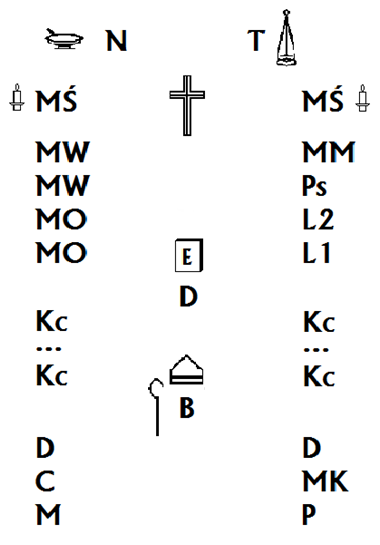 [Speaker Notes: Tu przedstawiono pełną procesję]
Procesja wejścia - kapłani
kapłani przyklękająprzy wejściu do prezbiterium
do ucałowania ołtarza podchodzą od strony tabernakulum
po ucałowaniu ołtarza odchodzą prawym przejściemi zajmują miejsca począwszyod krzeseł najbliższych prezbiterium (dobrze jest,by przynajmniej pierwsi kapłaniw procesji znali te ustalenia)
w razie potrzeby miejsca wskazuje ceremoniarz
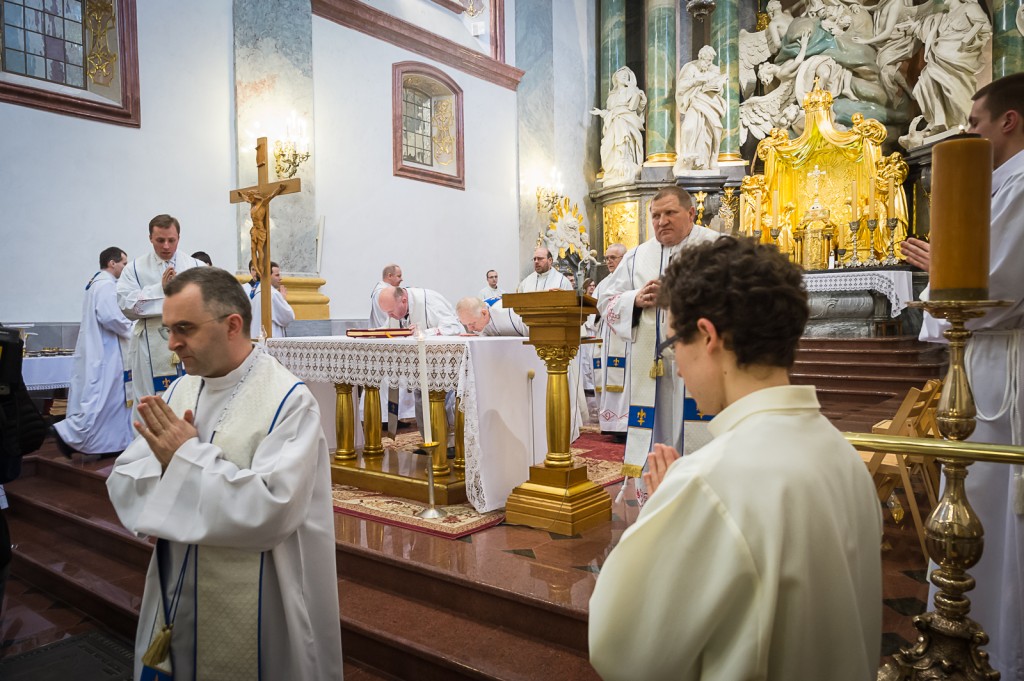 Okadzenie ołtarza - opcja
przed oddaniem kadzielnicydiakonowi (nie bezpośrednioGC) obowiązujegłęboki ukłon

diakoni towarzysząGC przy okadzeniu ołtarza
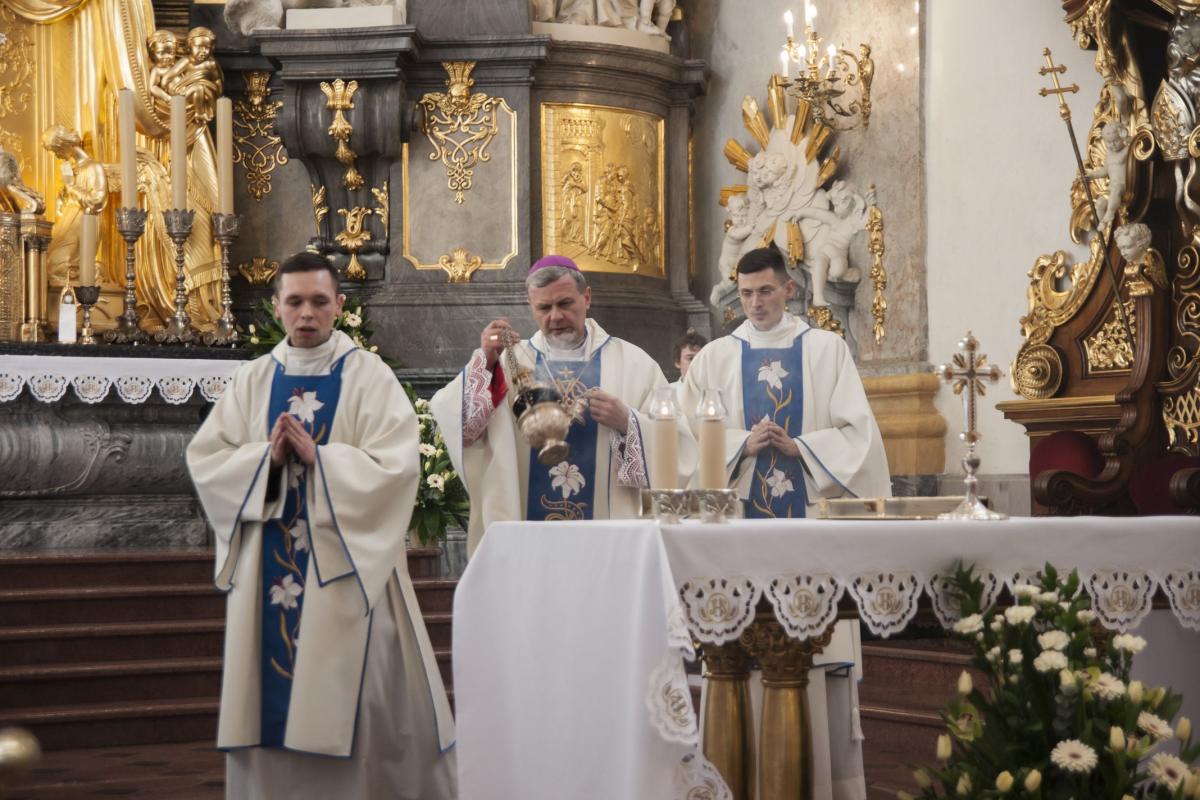 Zajmowanie miejsc w prezbiterium
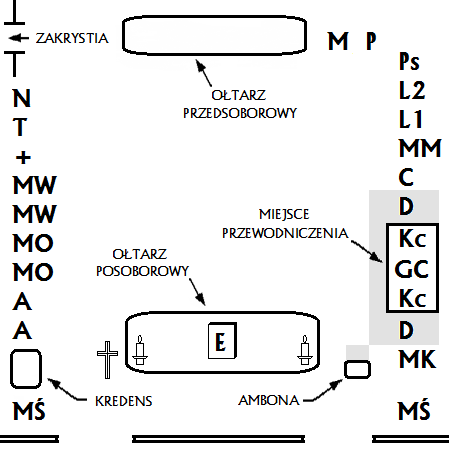 Posługa przy miejscu przewodniczenia
ministranci mikrofonui księgi ustawiają się tak,by nie zasłaniać wiernym GC i by nie utrudniać mu sprawowania Mszy(tekst musi być widoczny, mikrofon powinien ułatwiać emisję głosui nie przeszkadzaćw wykonywaniu gestów np. rozkładania rąk)
Obrzędy wstępne
Przywitania i przemówienia (opcja)
po pozdrowieniu może nastąpić powitanieprzez o. Przeora Jasnej Góry, przedstawicieli Ruchu czy Moderatora Generalnego
w razie potrzeby ministrant mikrofonupodaje mikrofon – jak na zdjęciu
Liturgia słowa– podchodzenie do ambony
lektor idzie do ambonygdy ks. bp usiądzie(jeśli jest komentarz przed liturgią słowato po tym komentarzu)

jeśli lektor podchodząci odchodząc na miejsce przekracza oś ołtarza – kłania się w jego stronę
Procesja na Ewangelię - z kadzidłem (opcja)
ministranci kadzidła podchodzą przejściem  za ołtarzem przedsoborowym bezpośrednio  do miejsca przewodniczenia
 do zasypania kadzidła klękają przed ks. biskupem
 po zasypaniu kadzidła ustawiają się przed katedrą  w taki sposób, by diakon mógł wejść pomiędzy nich
 po przyjęciu błogosławieństwa przez diakona  idą wraz z nim do ołtarza
Procesja na Ewangelię
Diakon (i ewentualnie ministranci kadzidła)podchodzą od strony tabernakulum
Ministranci światła podchodzą od strony ludu
Na znak diakona wszyscy czynią głęboki pokłondo ołtarza, po czym jednocześnie diakon bierze Ewangeliarz, ministranci światła – świecei odwróciwszy się idą do ambony
Błogosławieństwo Ewangeliarzem
po proklamacji Ewangeliidiakon podchodzido ks. biskupai ten błogosławi zgromadzonych Ewangeliarzem
w tym czasie MŚ stają przed ołtarzem
po błogosławieństwie diakon zanosi Ewangeliarz na ambonę albo na inne odpowiednie miejsce(na zdjęciu:na ołtarz przedsoborowy),a MŚ odnoszą świecena ołtarz
Homilia
ks. biskup może głosić homilięz ambony,z miejsca przewodniczeniaalbo od ołtarza(podczas KO stosowanozazwyczaj 1 lub 3 rozwiązanie)
 
w razie przyjęcia3 rozwiązaniapo błogosławieństwie Ewangeliarzem należy przygotować mikrofon na ołtarzui w razie potrzeby pulpit
Modlitwa wiernych
Celebrans kieruje modlitwą z miejsca przewodniczenia(MK podaje wprowadzenie i zakończenie, PC – podaje mikrofon)

posługujący podają intencje modlitwy wiernych z ambony
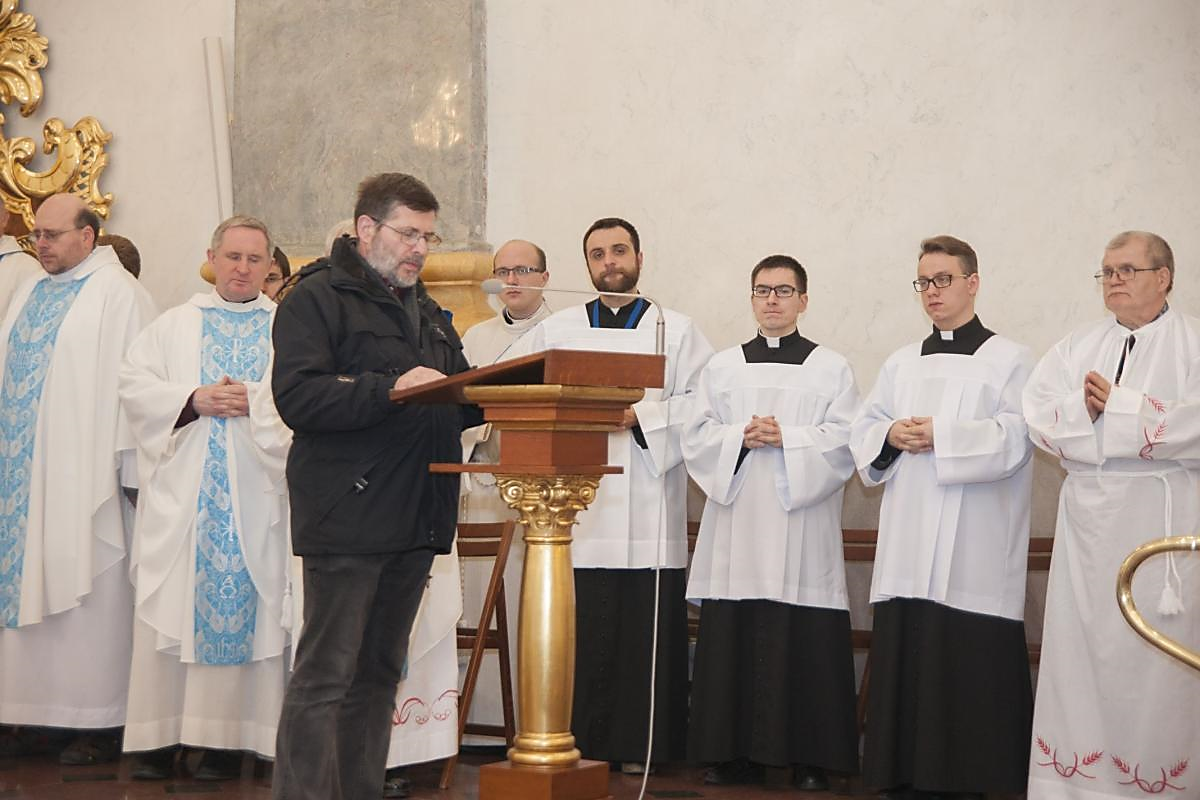 Przygotowanie darów
po modlitwie wiernych wszyscy siadają i ministranci zanoszą na ołtarz mszał, mikrofon, kielichy
korporał rozkłada diakon i on (albo GC) umieszczana nim naczynia liturgiczne:
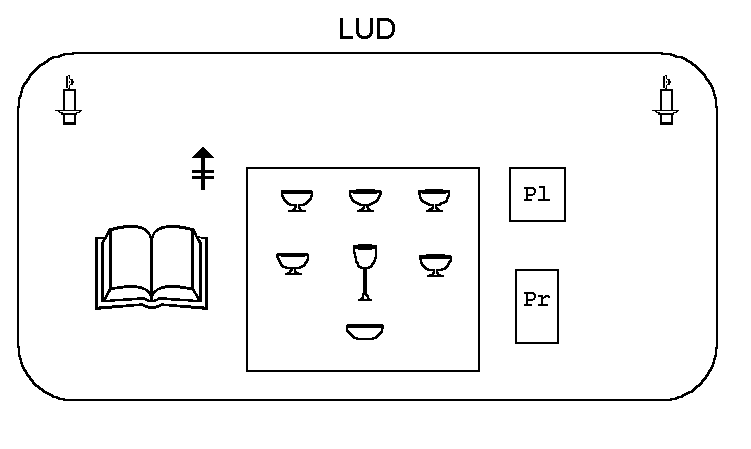 Przygotowanie darów - procesja
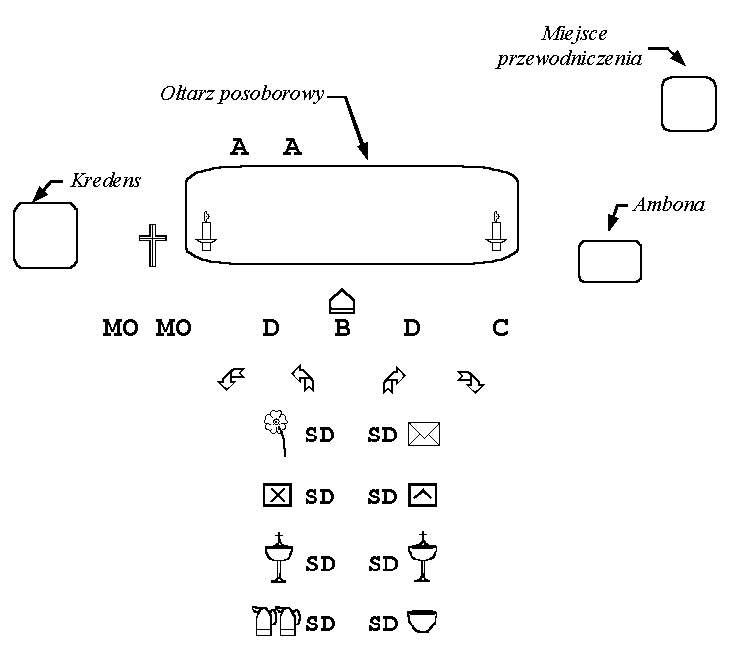 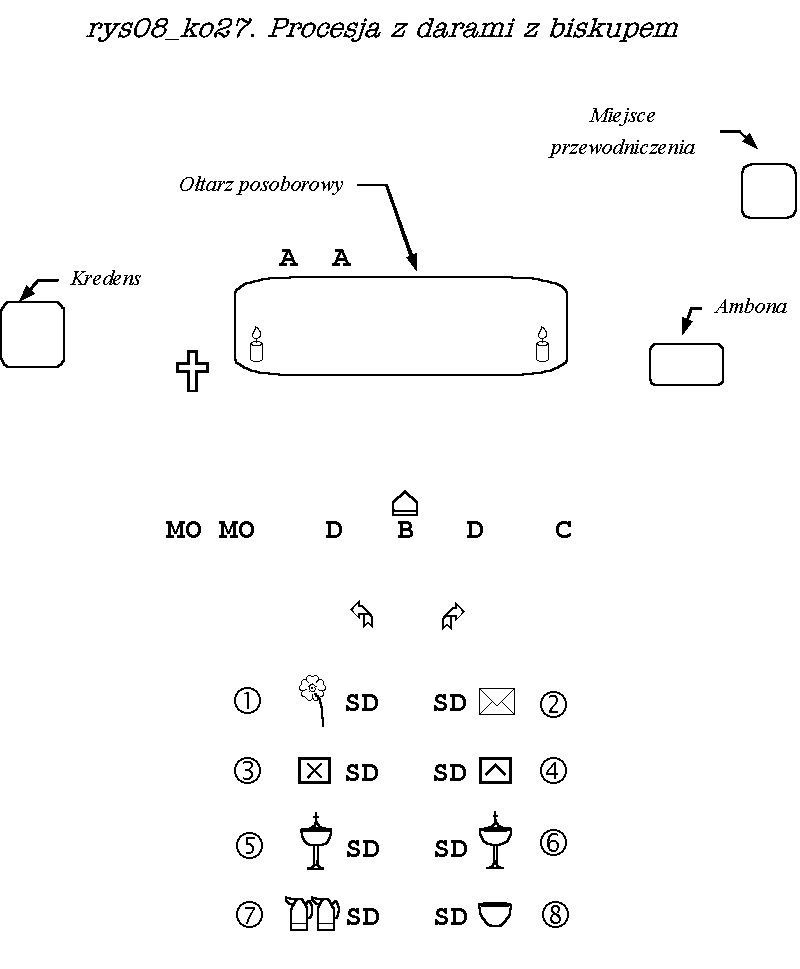 Procesja jest prowadzona przez ceremoniarza - rusza, gdy wstanie GC
Przyjmowanie darów
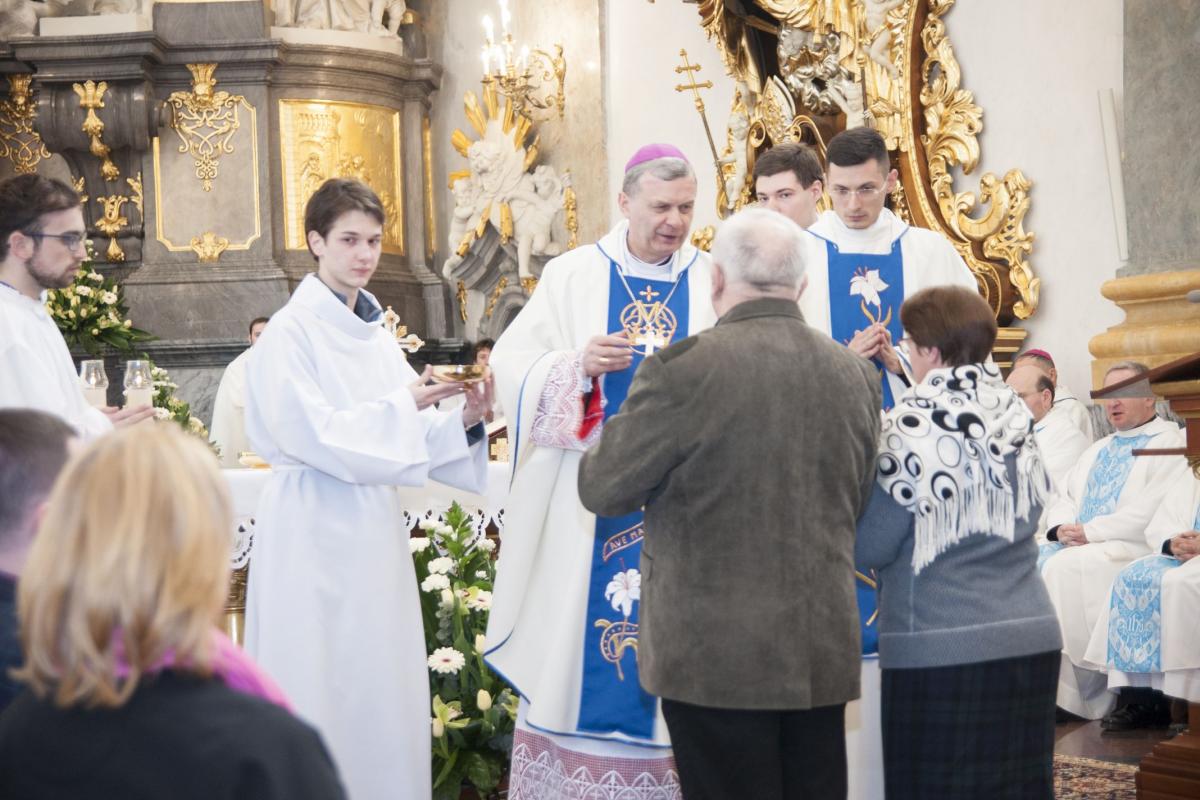 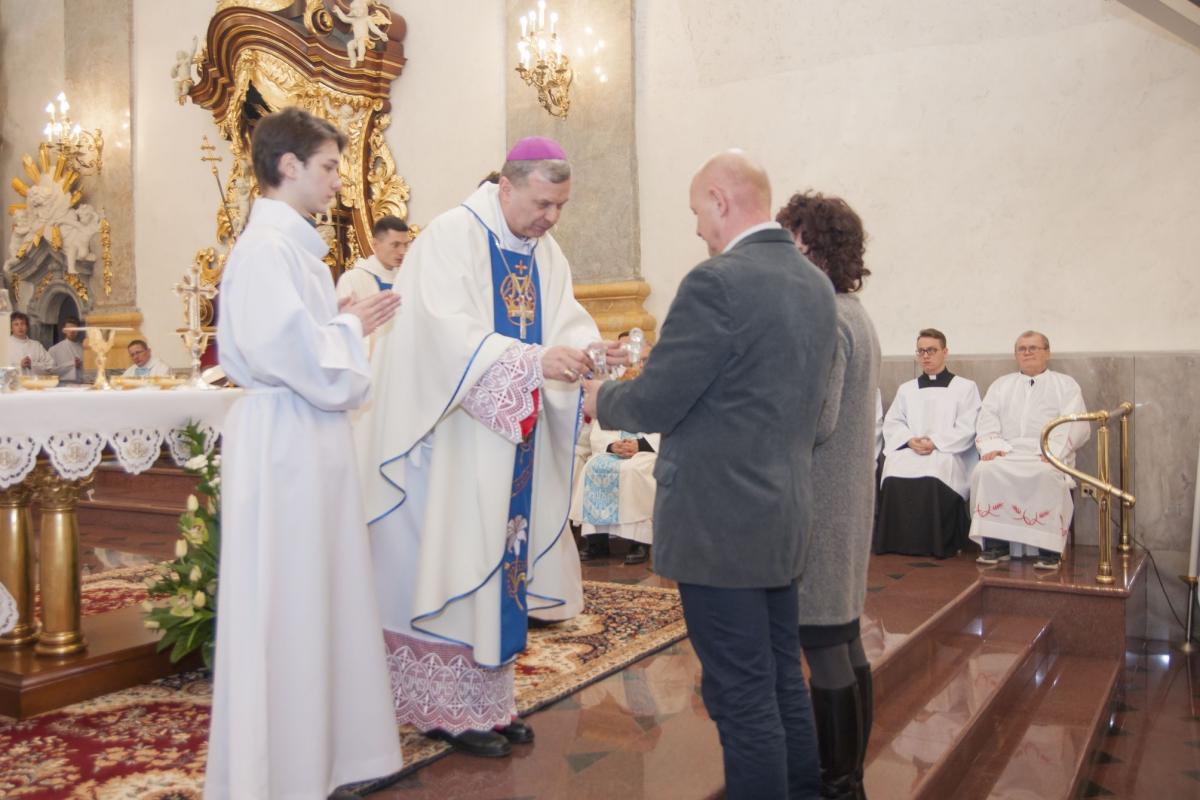 GC odbiera daryw przejściupo stronie darów 
posługującyodchodzą w prawo
Przygotowanie darów – okadzenie     [opcja]
Przy okadzeniu ołtarza towarzyszą GC diakoni
Przed okadzeniem obowiązuje pokłon
Przed okadzeniem GC wszyscy wstają
Okadzenie ludu następujez boku ołtarza (a nie tyłem do niego)
Modlitwa eucharystyczna- rozdawanie i zbieranie kanonów
posługujący rozdają Kanony podczas Sanctus,zbierają po Amen następującympo Per ipsum
po stronie darów robi to MŚi ceremoniarz, po stronie ambony: MŚ i MK
posługujący rozdają po kilka kanonów na rząd kapłanów 
jeden z posługującychustawia się na początku,drugi w połowie i idą w kierunku wyjścia rozdając kanony,
zbierając kanony ustawiają sięna końcu i w połowie i idąw kierunku prezbiterium
[Speaker Notes: Ceremoniarz daje kanony także Kns w prezbiterium.
Posługujący powinni upewnić się czy Amen po Per ipsum jest śpiewane.]
Modlitwa eucharystyczna- kadzidło [opcja]
T i N ustawiają się między balaskami a ołtarzempodczas Sanctus

Diakon dokonuje zasypania kadzidłai okadzenia

Podczas aklamacjipo przeistoczeniu T i N wychodzą do zakrystii
Modlitwa eucharystyczna- podawanie mikrofonu Kns
wskazane jest użycie    mikrofonu bezprzewodowego  na drążku
 posługujący powinien znać ME,    która będzie użyta
ministrant mikrofonu powinien   działać z maksymalną dyskrecją  – nie on tu jest najważniejszy
[Speaker Notes: GC nie zmienia miejsca i nie odchodzi na bok robiąc miejsce przy mikrofonie Kns]
Znak pokoju- posługa wobec diakona
ministrant mikrofonu podaje mikrofon diakonowi na słowa Przekażcie sobieznak pokoju

Diakon nie powinien- jak na fotografii obok - podejść do mikrofonustojącego przy ambonie!
Obrzędy Komunii- przygotowanie ołtarza
Gdy GC i najbliżsi Kns przyjmują KomunięCeremoniarz zdejmujez ołtarza Mszał i mikrofon
może to czynić także ministrant księgi
Diakon (da)we współpracy ministrantów ołtarza przygotowuje vasculai puryfikaterze
Obrzędy Komunii- posługa wobec ks. biskupa
jeden z diakonów posługuje do pateny

po zakończeniu komuniiOŁ podają ks. biskupowido miejsca  przewodniczeniawodę i lawaterz(idą za ołtarzem)

ceremoniarz podajeks. biskupowi piuskępo zakończeniu Komunii
[Speaker Notes: Slajd opcjonalny – gdy głównym celebransem jest ks. biskup.]
Komunia św. kapłanów - schematy
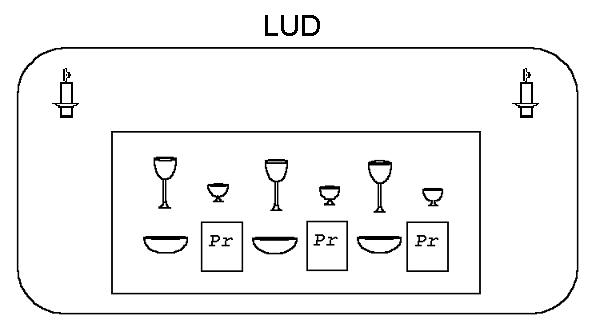 górny rysunekukazuje ustawienie przedmiotów na ołtarzu podczas Komunii kapłanów

rysunek dolnyukazuje sposób podchodzenia kapłanów do Komunii
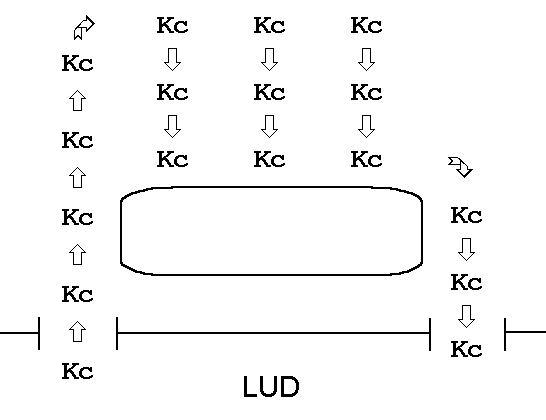 Komunia św. kapłanów
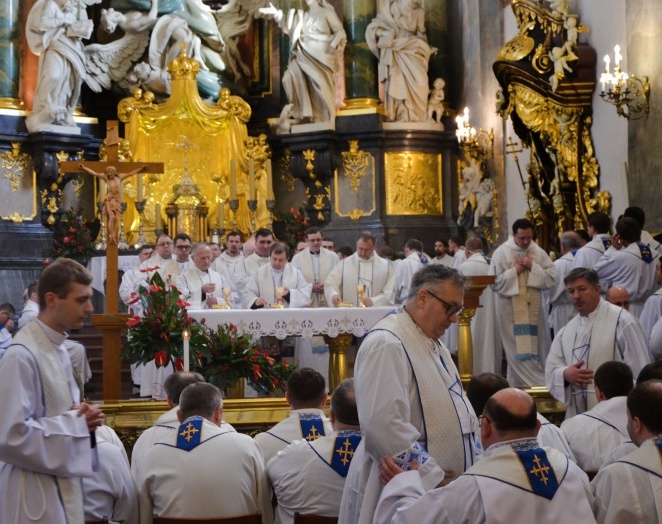 - fotografie
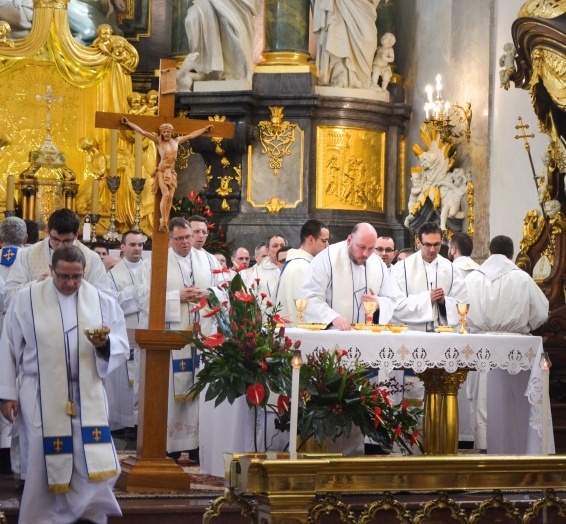 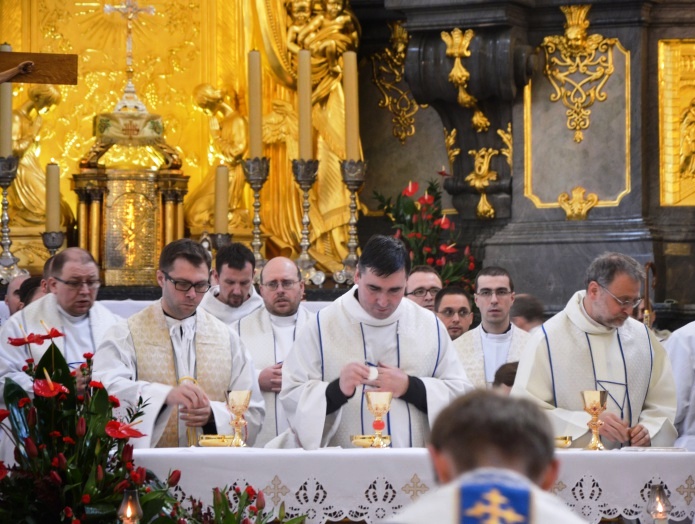 Błogosławieństwo
może nastąpićod miejsca przewodniczenialub od ołtarza
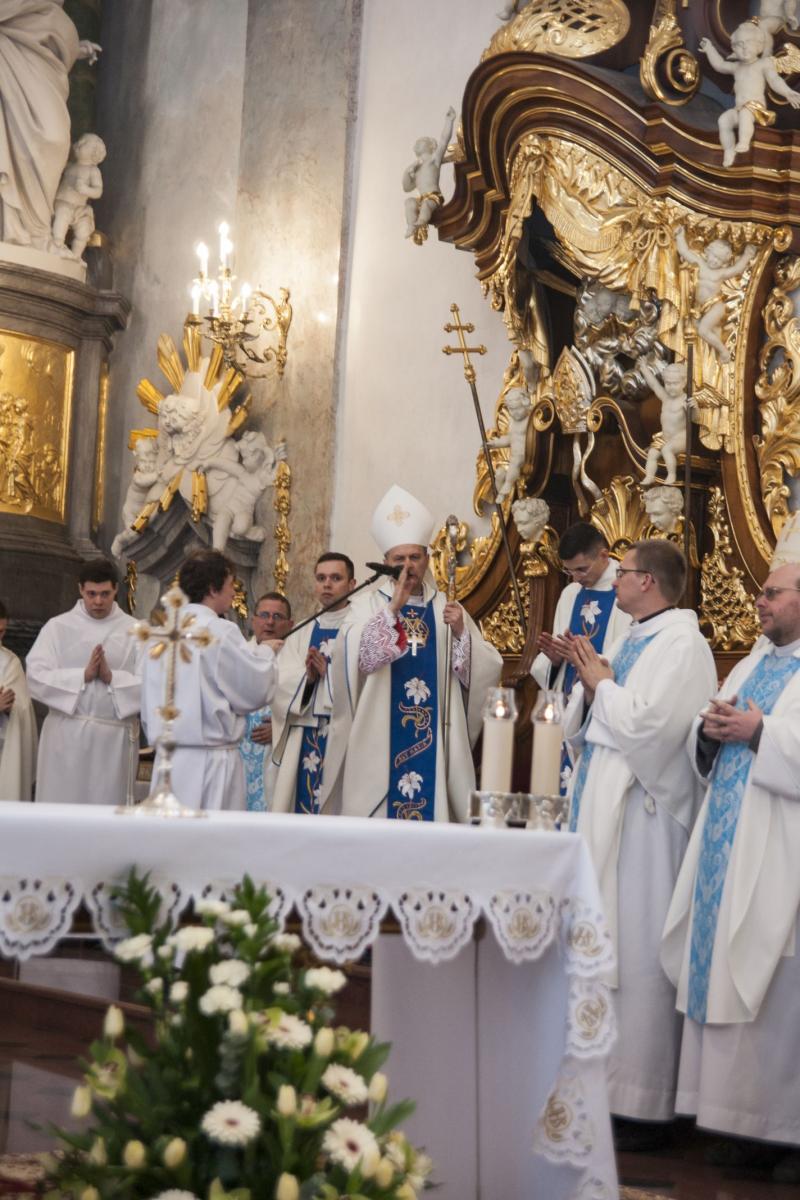 przed błogosławieństwem diakonmoże skierować do wiernych słowa: Pochylcie głowy na błogosławieństwo
zawsze diakonowi podaje się mikrofon do formułyIdźcie w pokoju Chrystusa
jeśli wybrano uroczyste błogosławieństwo lub modlitwę nad ludem, to należy podać Mszał
Wyjście do zakrystii
MŚ i † ustawiają się międzybalaskami a ołtarzem
GC, 2 Kns, 2 Dk przyklękająmiędzy ołtarzem przedsoborowymi posoborowym
C daje znak GC do wyjścia(tak, by służba liturgicznazdążyła utworzyć procesję)
W zakrystii po zakończeniu liturgii
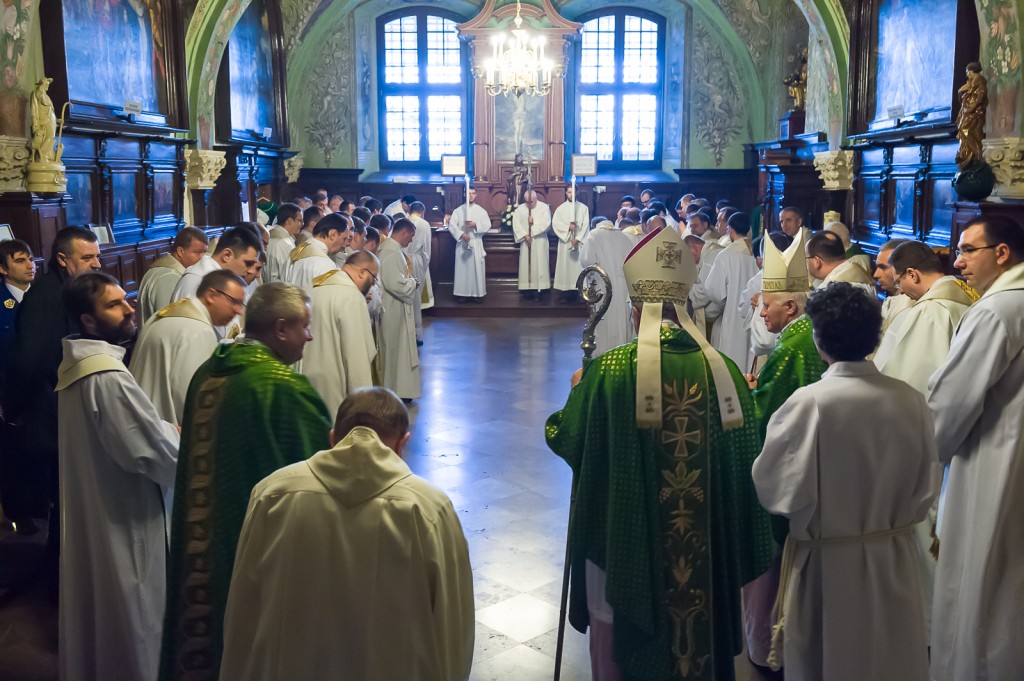 służba liturgiczna i kapłaniustawiają się po liturgiiw górnej zakrystii– jak na zdjęciu
 
     Po powrocie do zakrystiiwszyscy zwracają sięw stronę krzyża.Ceremoniarz lub celebransrozpoczyna modlitwę,którą odmawiają wszyscy:
 
	„Boże, którego dobroć powołała mnie do Twej służby.Spraw, abym uświęcony uczestnictwem w Twych tajemnicach przez dzień dzisiejszy i całe me życie szedł tylko drogą zbawienia. Przez Chrystusa, Pana naszego. Amen.”

	C lub Cel: „Błogosławmy Panu!”
	W: „Bogu niech będą dzięki!”
Po liturgii
posługujący powinni przynieść do zakrystii przedmioty związane z ich posługą
w razie dokonania zmian w układzie prezbiterium (np. dostawienie krzeseł)należy przywrócić stan pierwotny
w zakrystii należy zostawić porządek
szaty liturgiczne – jeśli były pożyczonez Jasnej Góry – należy złożyć i zostawićw miejscu, z którego były zabrane
[Speaker Notes: Zalecane jest przywiezienie alb przez służbę liturgiczną]
Puryfikacja w zakrystii - opcja
gdyby puryfikacjamogła się zbytnio przedłużyć,a na Jasnej Górzew miejscu naszej celebracji ma być zaraz następna Eucharystia- naczynia liturgicznemogą być puryfikowanepo liturgii w zakrystii
Uwagi końcowe
w prezentacji nie ujęto wszystkichszczególnych aspektów celebracji,a jedynie te najbardziej charakterystyczne
w razie wątpliwości wskazane jestkorzystanie z OWMR, CLPB, KSLi z Ceremoniału posług liturgicznych
w osobnych plikach zawarto:
szczegółowy podział posług
spis komend liturgicznych
zasady posługiwania do mitry i pastorału
[Speaker Notes: Liczę na współpracę, na zgłaszanie uwag i poprawek – by ta i następna Kongregacja oraz nasze sprawowanie liturgii w parafiach było pełne Ducha Bożego i mocy oraz prowadziło wiernych do czynnego, świadomego, owocnego i pełnego uczestnictwa.]
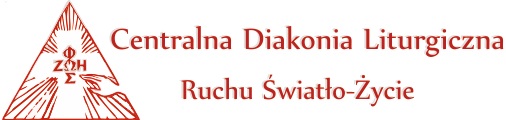